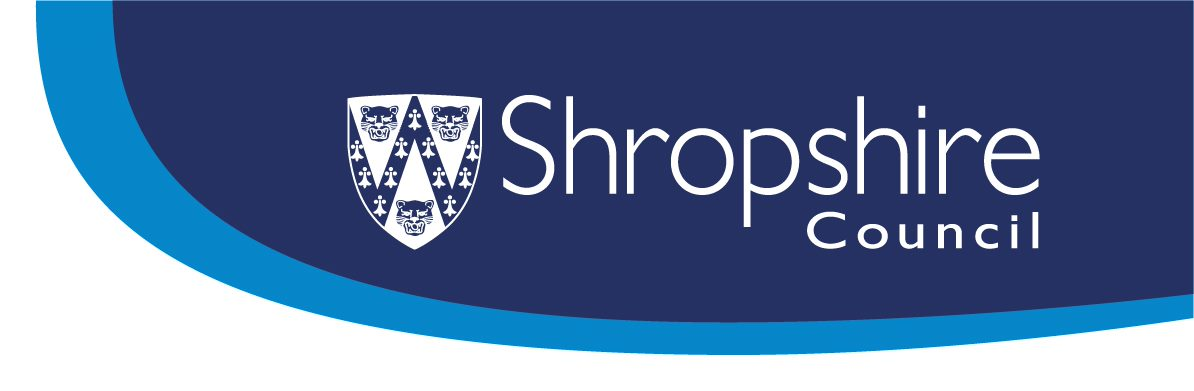 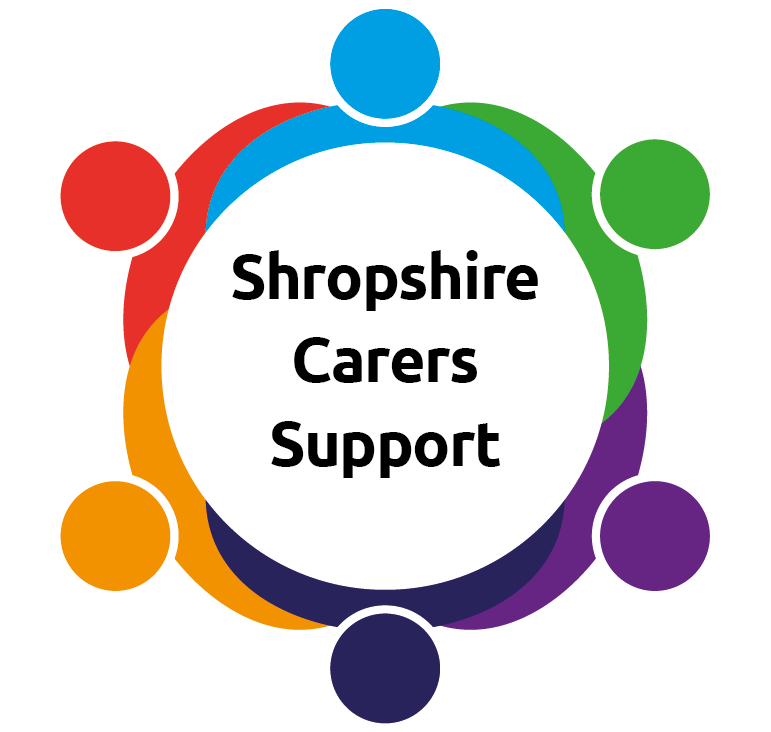 CARERS WEEK
9TH – 16TH JUNE 2024
PROGRAMME OF ACTIVITIES
This year’s theme:
‘Putting Carers on the Map’

Carers Week is an opportunity to say 'Thank  You' to all unpaid and family carers in Shropshire. We recognise the valuable support you provide to others.
Shropshire Carers Support Team have planned multiple events to make carers visible across the week.
We are sure you will find something to interest you and look forward to you joining us.
Booking is required for ALL activities, to book,  please email: shropshire.carers@shropshire.gov.uk 
or telephone 01743 341995
Further information on activities will be shared during booking.
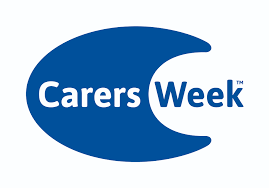 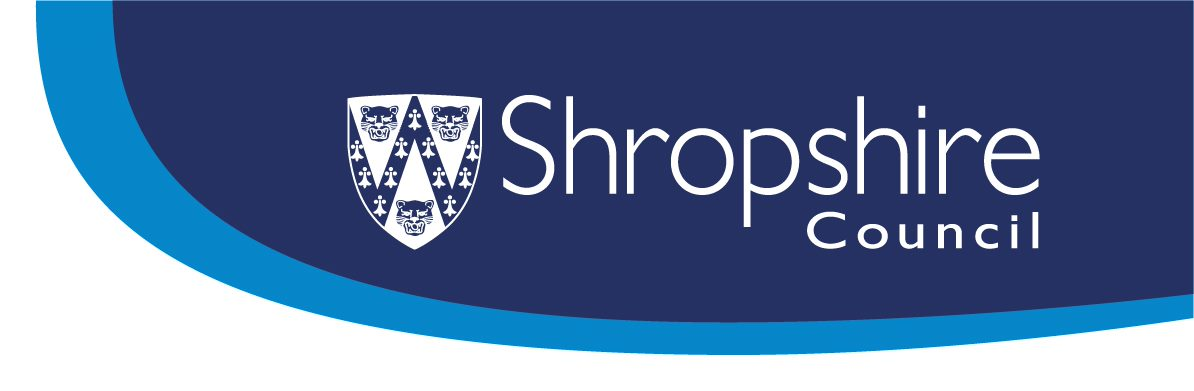 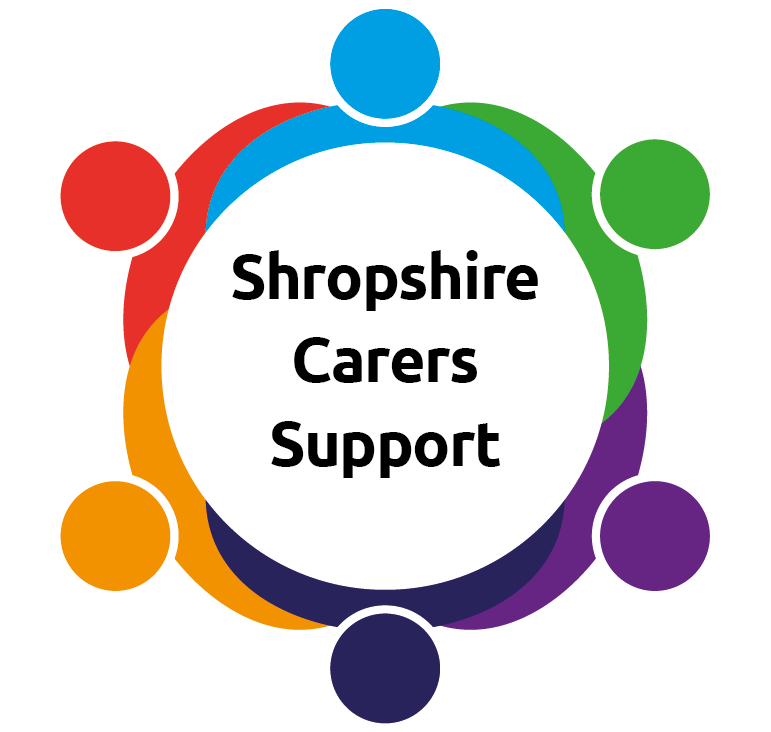 !!!Prize Draws!!!
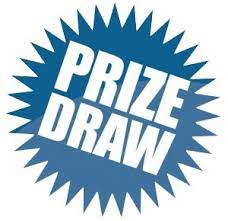 Theatre Severn are giving away 2 free tickets for the opening night of  The Syndicate on 18th June.

Pop your name down for the prize draw – be in it to win it! Deadline 25th May







Send in your name either by email to: shropshire.carers@shropshire.gov.uk
Or call: 01743 341995
Win 2 cinema tickets at Festival Drayton – valid for a year for any film of your choice.


No need to enter – a winner from our carers register will be chosen by a random generator!
Winner will be notified 29th  May
Winner will be notified 10th  June
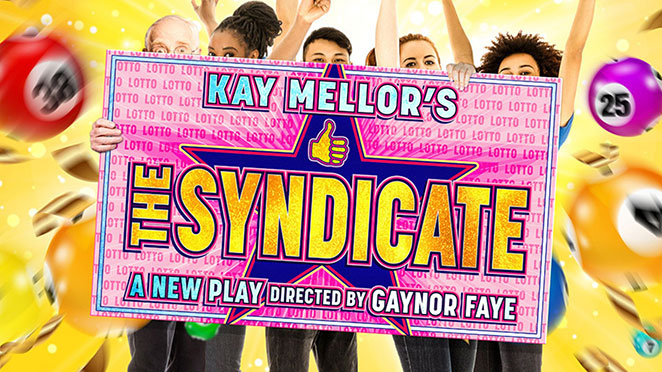 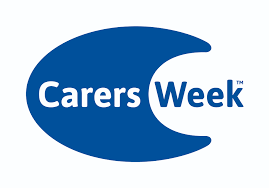 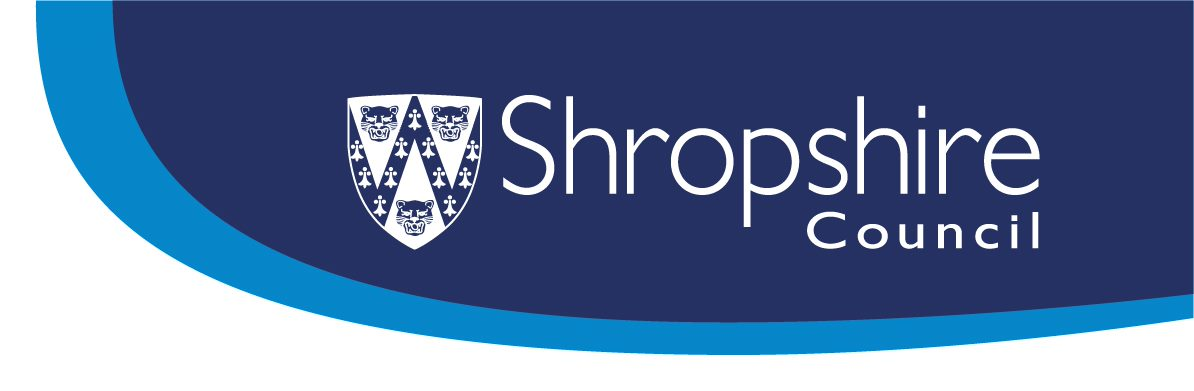 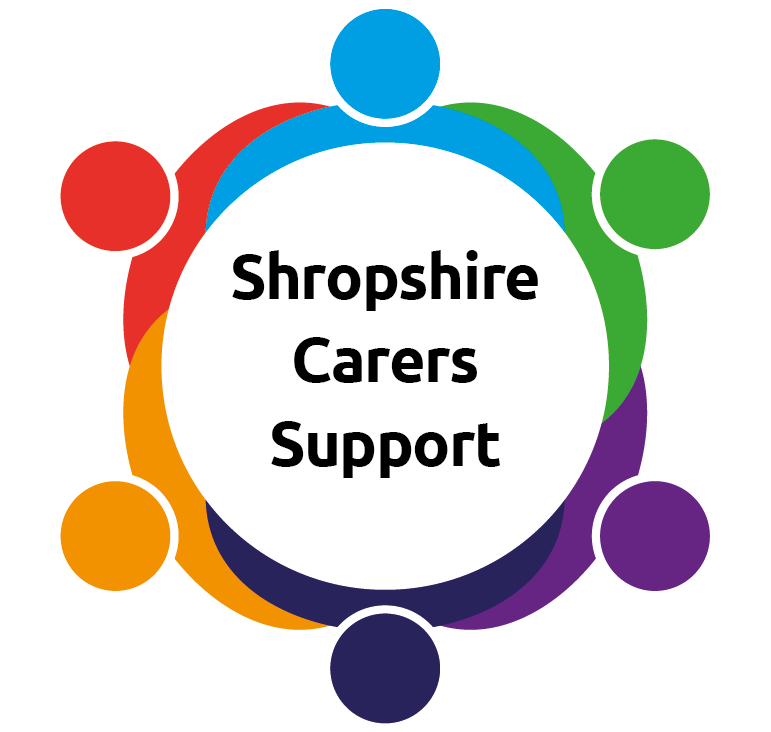 !!! Competitions !!!!
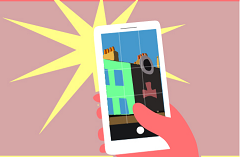 Putting Carers on the Map
Free to enter and open to all
Photo Competition
Free to enter and open to all
For the chance to win 2 football tickets for a game of your choice in 2024/25 season at Shrewsbury Town Stadium , simply send in a paragraph of what ‘Putting Carers on the Map’ means to you.

Deadline 31st May


Send your words in via email to: shropshire.carers@shropshire.gov.uk
Winner will be notified 10th  June
Winner will be notified 10th  June
For the chance to win a Hamper from Ludlow Farm Shop, simply send in a photo of: 
‘What Makes you Smile 😊’   


Deadline 31st May


Send your photo in via email to: shropshire.carers@shropshire.gov.uk
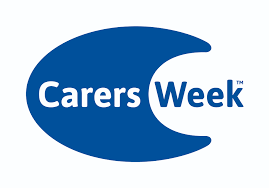 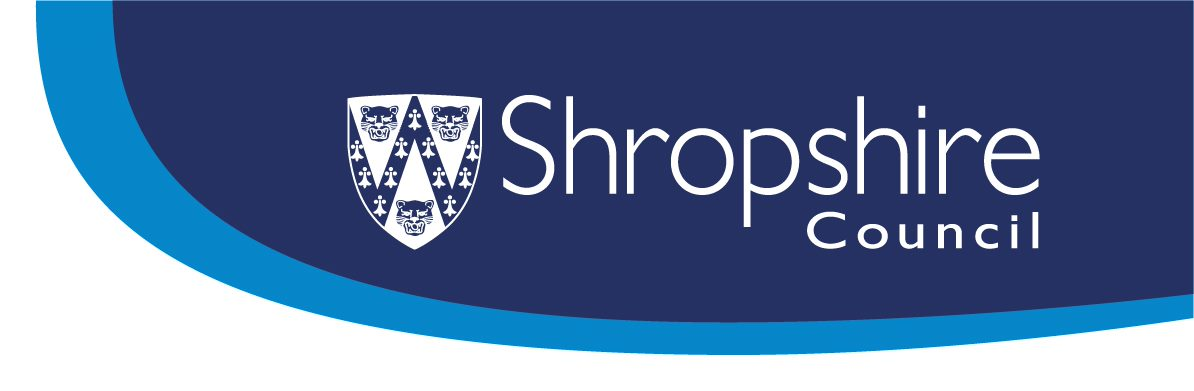 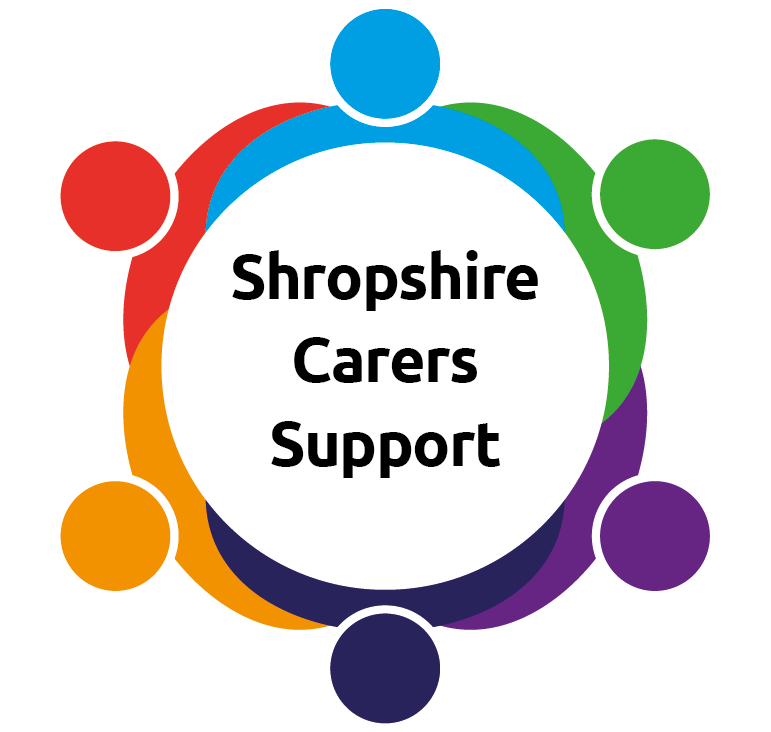 To celebrate Carers Week, we invite 
our registered carers to join us for
Various… 

CARERS WEEK EVENTS
 

To book a place for any of the activities on this programme or to find our more, please email: shropshire.carers@shropshire.gov.uk 
or telephone 01743 341995
**ALL WEEK
10th – 16th June**
National Trust have kindly offered free tickets for admission to the grounds of Attingham Park for Shropshire Carers during Carers Week.

If you would like to take advantage of this free offer during carers week, please request your ticket by contacting Shropshire Carers on 01743 341995 or email:
 shropshire.carers@shropshire.gov.uk
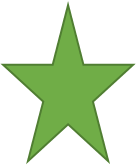 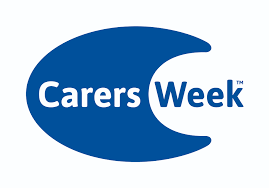 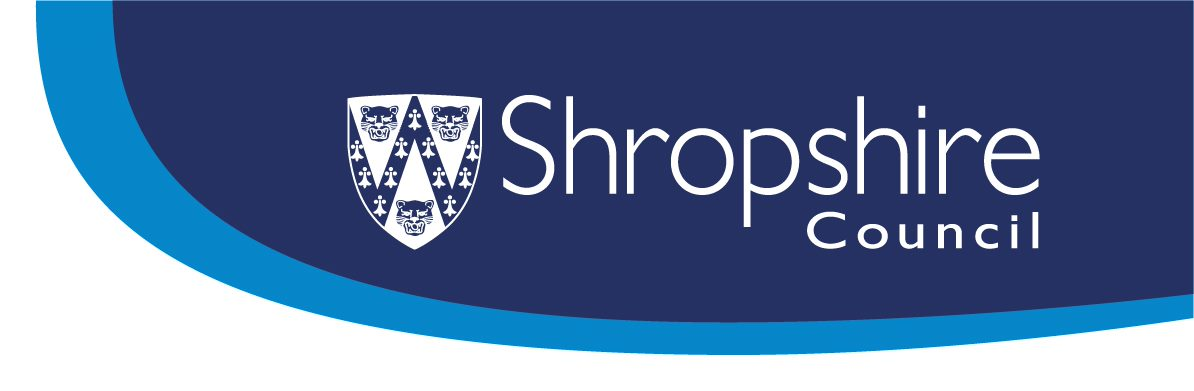 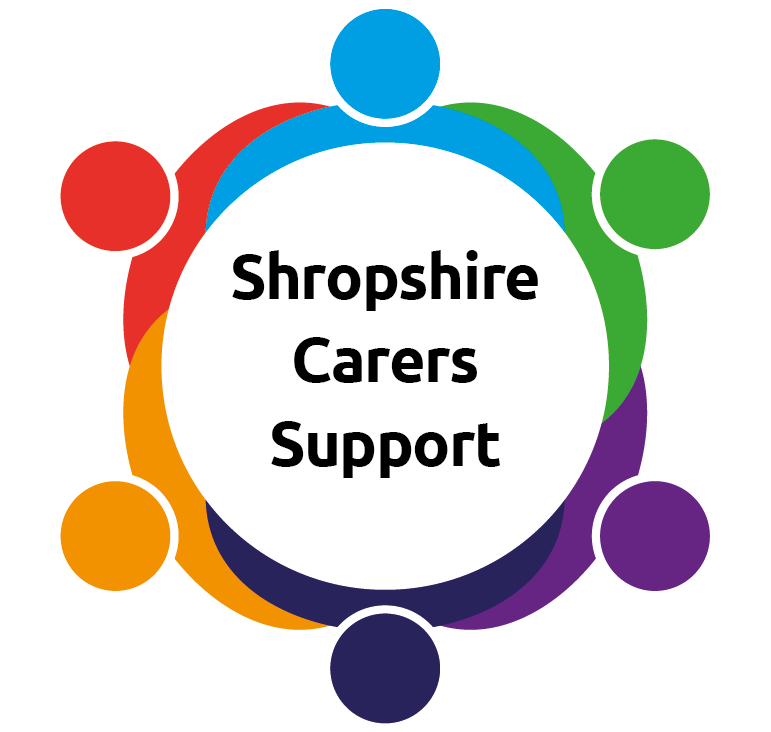 Time: 11.00am – 5.00pm
Venue: Hodnet Hall Gardens, Market Drayton, TF9 3NN
Event: Plant Fair
Cost: FREE (10 tickets available)
To celebrate Carers Week, we invite our registered carers to join us for various… 

CARERS WEEK EVENTS
 

To book a place for any of the activities on this programme or to find our more, please email: shropshire.carers@shropshire.gov.uk 
or telephone 01743 341995
Time: Arrival 10.00am – 1.00pm (free time after)
Venue: RAF Museum Midlands, Lysander Avenue, Cosford, Shifnal TF11 8UP
Event: Museum/Nimrod tour-a wonderful opportunity to peek at a maritime reconnaissance aircraft, see some of the secrets it held (starts at 10.30 for an hour, refreshments served after). 
Cost: FREE
Time: 10.00am
Venue: Shropshire Hills Discovery Centre, Market Street, Craven Arms SY7 9RS
Event: Meet their mammoth, enjoy the exhibition and explore their 30-acre meadow
Cost: £4.50  (10 tickets available)
Mon
10th
Mon
10th
Sun 
9th
Tues 
11th
Tues 
11th
Time: 2.00 pm – 4.00 pm
Venue: The Old Rectory Hall, Market Drayton TF9 2EP
Event: National Garden Scheme – walk within the cultivated gardens
Cost: £6 to include visit/tea/coffee/cake – payable on day for charity
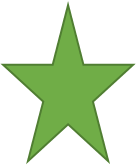 Time: 10.30 am – 1.00pm and 1.30pm – 4.00pm
Venue: Crowsmill Craft Centre, Coton Lane, Bridgnorth, WV15 6HF
Event: 30-minute tour and 2 hr taster session on gardening, woodwork/crafting
Cost: FREE (20 spaces available, up to 5 carers and cared for per session)
Time: 10.30am – 4.00pm
Venue: Lyneal Trust, Ellesmere, SY12 0LQ
Event: Canal Trip
Cost: FREE
Wed  
12th
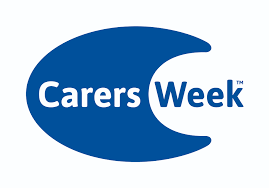 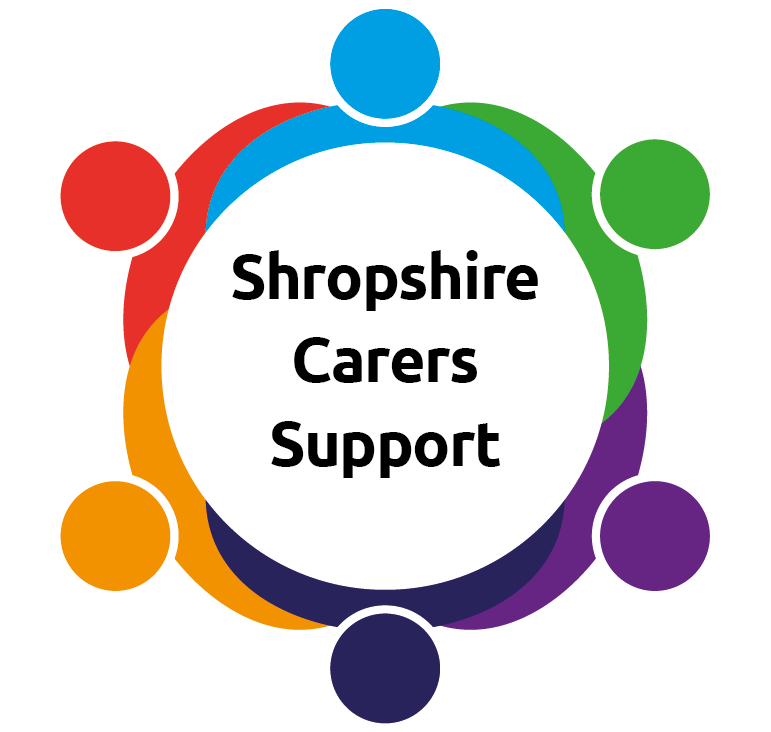 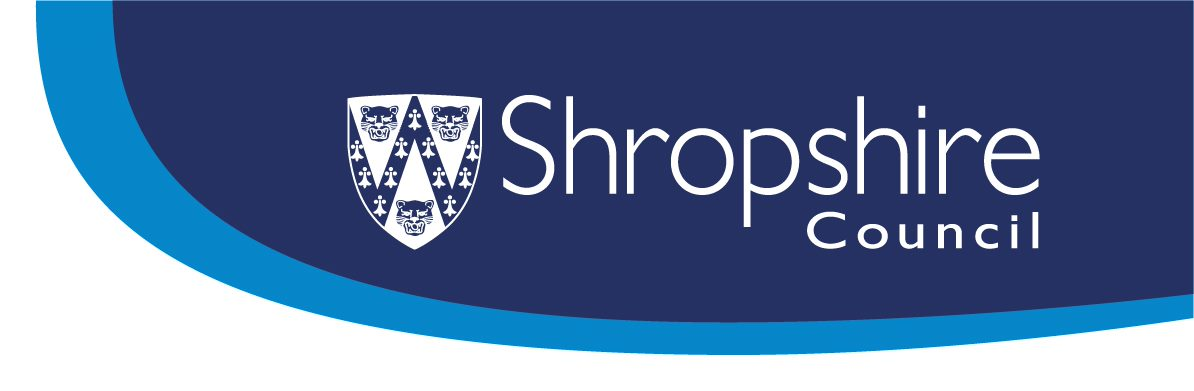 Time: 11.00am – 12.00pm
Venue: 1 Bailey Head, Oswestry SY11 1PZ
Event: Oswestry Museum Visit /Tour and Talk
Cost: FREE (donations welcome)
To celebrate Carers Week, we invite our registered carers to join us for various… 

CARERS WEEK EVENTS
 

To book a place for any of the activities on this programme or to find our more, please email: shropshire.carers@shropshire.gov.uk 
or telephone 01743 341995
Wed  
12th
Time: 10.00  – 12.00pm
Venue: OsNosh, The Centre, Oak Street, Oswestry, SY11 1LW
Event: Gardening Club - learn how to grow
Cost: FREE (small donation appreciated)
Time: 2.00pm – 3.30pm
Venue: Wem Town Hall, SY7 5DG
Event: Wem Carers Support Group
Cost: FREE
Thurs 
13th
Thurs 
13th
Thurs 
13th
Time: 11.00am – 1.00pm
Venue: Oswestry Library, Arthur Street, SY11 1JN
Event: Get crafty with Jayne
Cost: £3 for material - payable on the day
Thurs 
13th
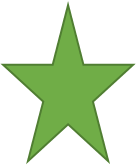 Time: 2.30 – 4.oopm
Venue: Shrewsbury Museum and Art Gallery, the Square, Shrewsbury SY1 1LH 
Event: Music Care – enjoy, learn the health benefits of making music – suitable for all
Cost: FREE
Time: 2.00pm – 4.00pm
Venue: Cavalier Centre, TF13 6PE
Event: Tea with a pony plus a gentle 'sit and be fit' class
Cost: £9 per person (12 spaces available)
Thurs 
13th
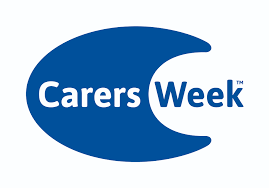 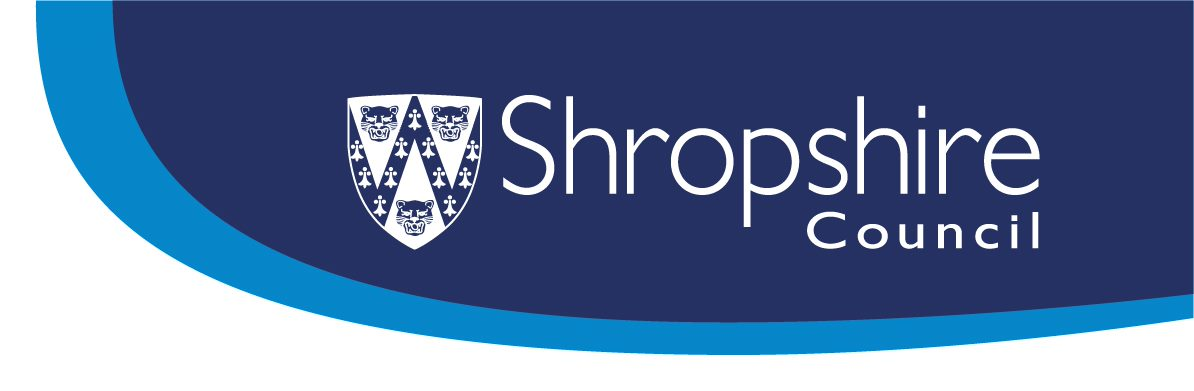 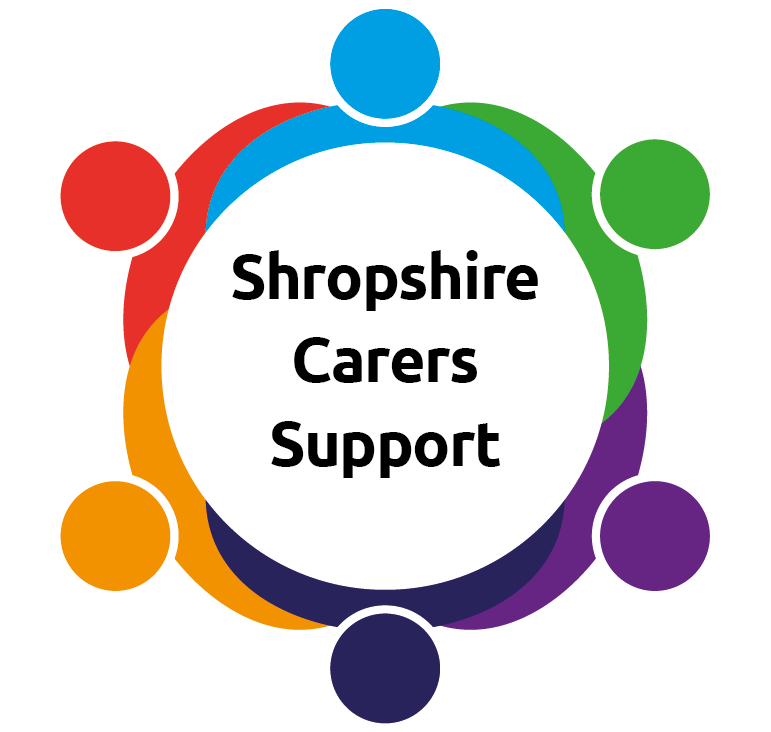 Time: 10.30am – 12.00
Venue: Pontesbury Pavilion , Hall Bank, Pontesbury SY5 0RF
Event: Music and song from the 60’s – wide range from The Beatles to Country.  Why not dance along and show your moves!
Cost: Free – refreshments included
To celebrate Carers Week, we invite our registered carers to join us for various…

CARERS WEEK EVENTS
 

To book a place for any of the activities on this programme or to find our more, please email: shropshire.carers@shropshire.gov.uk 
or telephone 01743 341995
Time: 2.00pm-4.00pm
Venue: Peace Hall, Upper Road, Meole Brace, Shrewsbury, SY3 9JP
Event: Djembe Drumming, learn African hand played rhythms – no experience needed.
Cost: FREE
Time: 12.00pm – 1.30pm
Venue: Ludlow Brewery,  The Railway Shed, Station Dr, Ludlow  SY8 2PQ
Event: Tour + Beer Tasting
Cost: FREE (14 tickets available)
Fri
14th
Fri
14th
Fri
14th
Fri
14th
Sat 
15th
Sat 
15th
Time: 2.00pm - 4.00pm
Venue: Ford Hall Farm, Market Drayton, TF9 3PS
Event: Farm walk OR art well-being session (create a guided painting on wood) complimentary tea/coffee and cake
Cost: £5 for materials - payable on the day
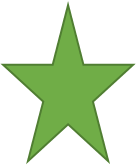 Time: 11.00am – 3.00pm
Venue: Sunnycroft, Holyhead Road, Wellington, Telford TF1 2DREvent: Bring your own picnic and enjoy the house and grounds –tour available.
Cost: FREE
Time: 11.00am – 1.00pm
Venue: Tourist Information Centre, Castle View, Oswestry SY11 1 JR
Event: Guided Walk –  Oswestry Town Trail, History Myths and Legend
Cost: FREE (charge of £5.00 for cared for)
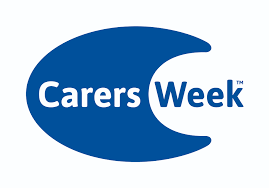 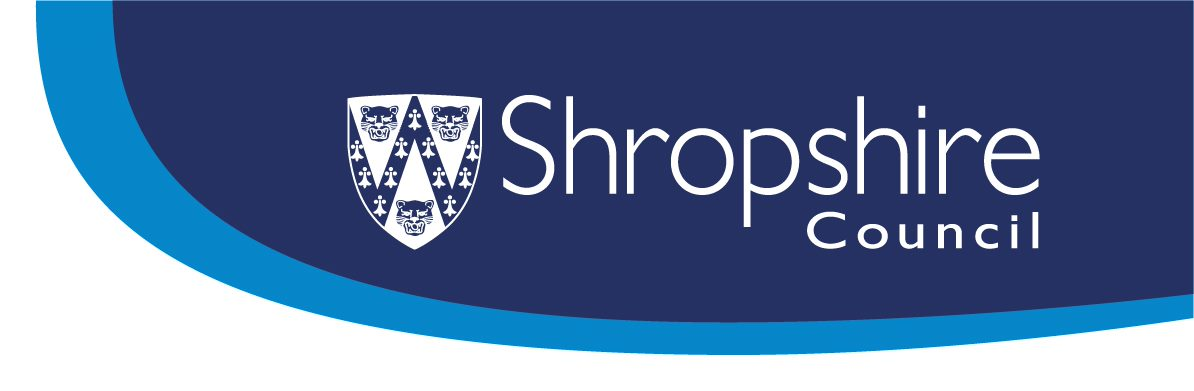 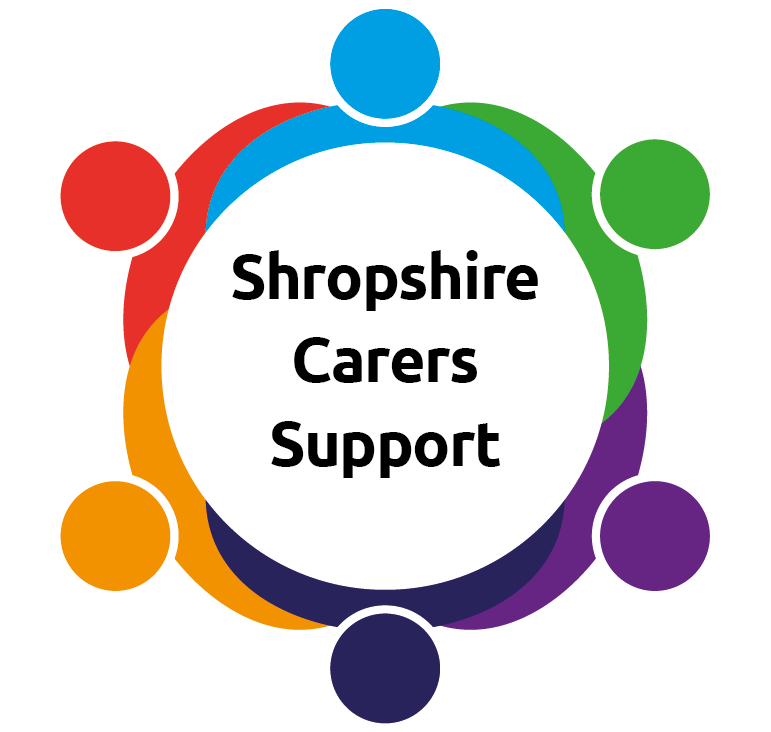 Time: 11.00 am – 12.30pm 
Venue: Jenna Blair Yoga, 143A Belle Vue Road, Shrewsbury SY3 7NN
Event: Mindful stitching by hand experiment with colours/texture.
Cost: FREE –  material and refreshments included - booking essential
To celebrate Carers Week, we invite 
our registered carers to join us for
Various… 

CARERS WEEK EVENTS
 

To book a place for any of the activities on this programme or to find our more, please email: shropshire.carers@shropshire.gov.uk 
or telephone 01743 341995
Time: 11.00 am – 12.15 talk with the Chair, followed by all day train rover ticket
Venue: Cambrian Heritage Railway, Oswald Road, Oswestry, SY11 1RE
Event: Talk and Railway Trip
Cost: £3-50 for carer – normal charge for other attendees
Time: 2.00pm – 4.00pm
Venue: Hodnet Hall Gardens, Market Drayton, TF9 3NN
Event: Outdoor Event
Cost: FREE (10 tickets)
Sun 
16th
Sun
16th
Sat 
15th
OsNosh Community Café
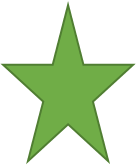 Based at The Centre in Oswestry, our community kitchen uses surplus food to create delicious, nutritious meals. Our wonderful volunteers collect good food from local stores and suppliers that would have otherwise gone to waste, we then share it with our local community.

Everyone is welcome to join us, be it for tea and coffee, a delicious lunch or to pick up some bits and pieces from our food share table. It’s run on a pay as you feel basis, so donations are always welcome but not essential!
Opening hours
Wednesday: 10am - 1pm
Friday 10am – 1pm (café not open but tea and coffee served, help out in the garden if you wish )
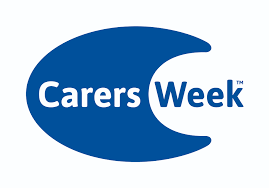 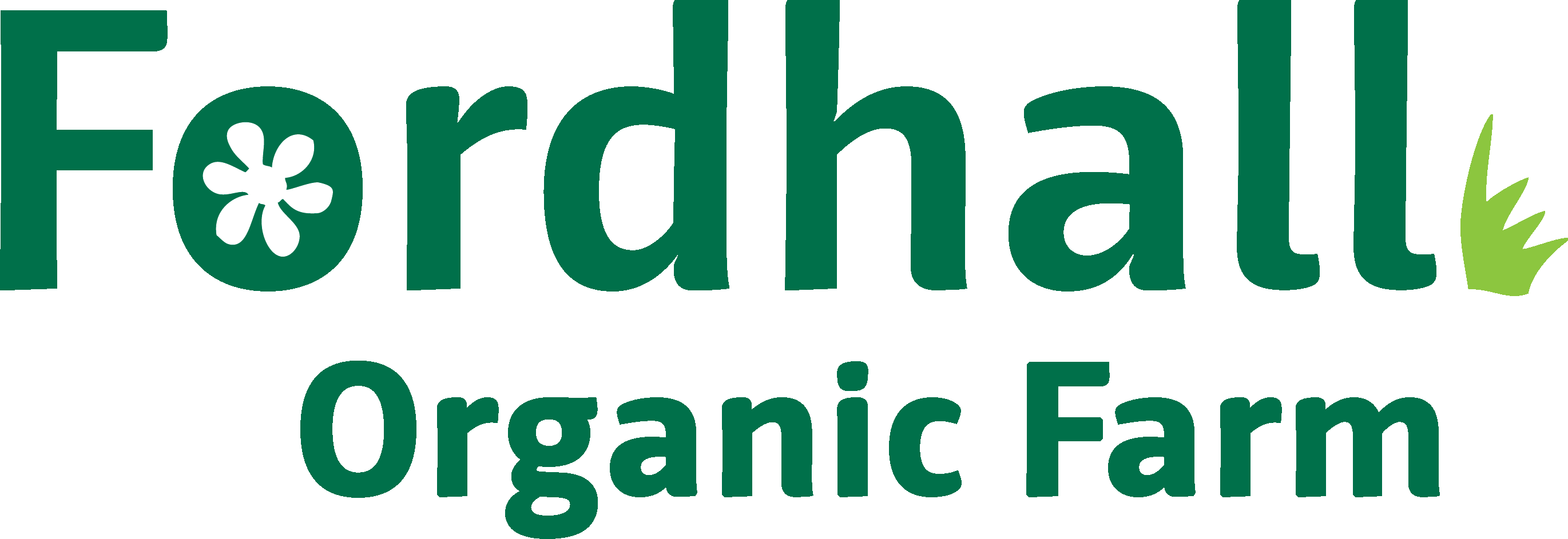 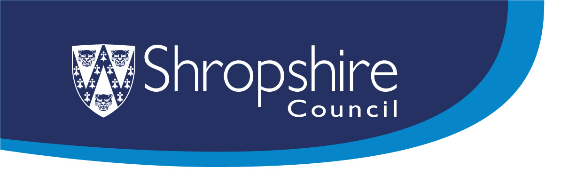 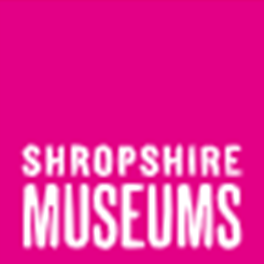 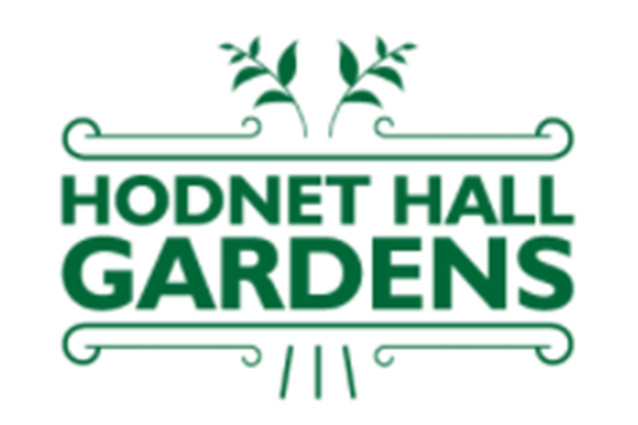 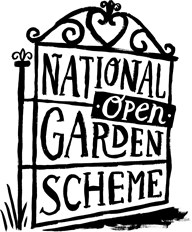 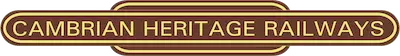 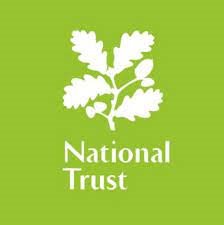 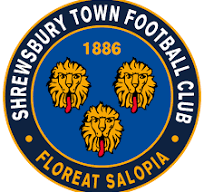 https://cambrianrailways.com/
www.fordhallfarm.com/
Adrian Plant 
Musician, Musicologist and Arts Mentor
adrianjamesplant@hotmail.co.uk
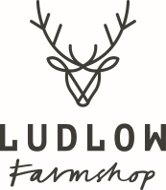 https://www.shropshiremuseums.org.uk/smag/
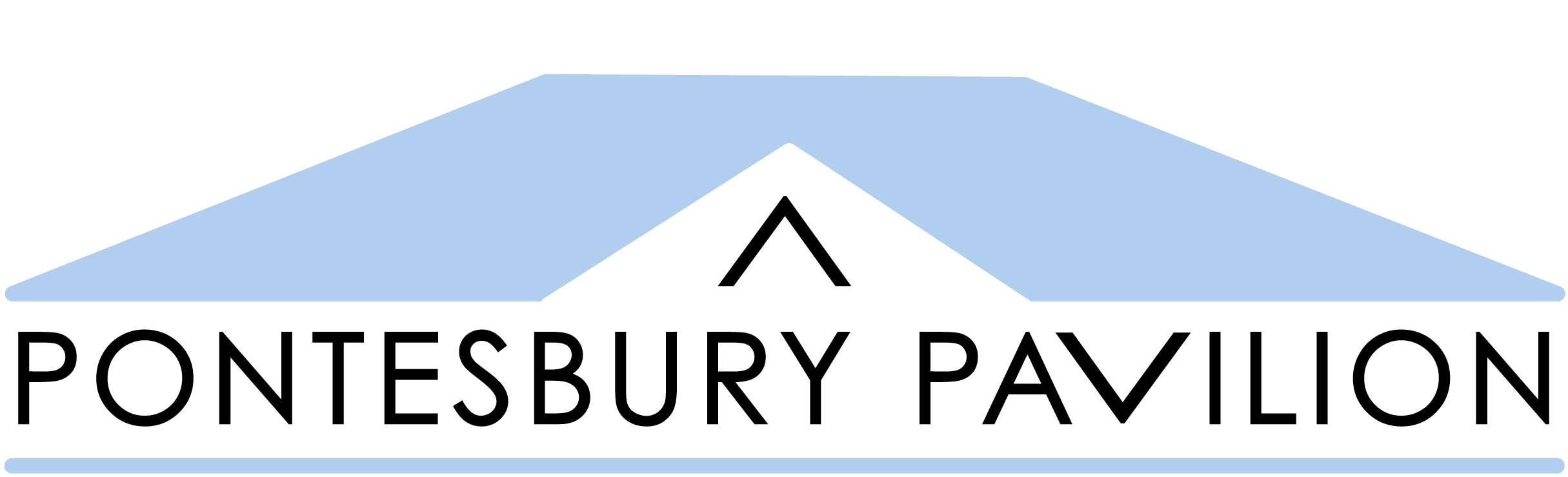 www.hodnethallgardens.org/
https://ngs.org.uk/
www.nationaltrust.org.uk
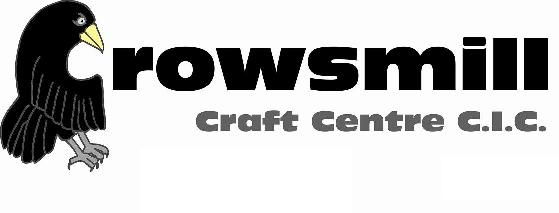 www.pontesburypavilion.co.uk/
www.shrewsburytown.com/club/contact-us/
https://www.jennablairyoga.co.uk/
www.crowsmillcraftcentre.co.uk/
ludlowfarmshop.co.uk/
Thank you to everyone that has generously donated gifts for Carers Week​
And​
To all that have given their time to present activities and talks – it is very much appreciated!
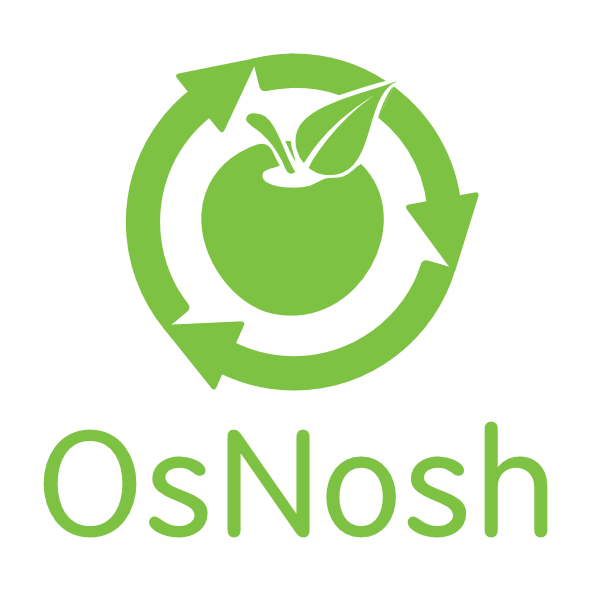 www.osnosh.co.uk/
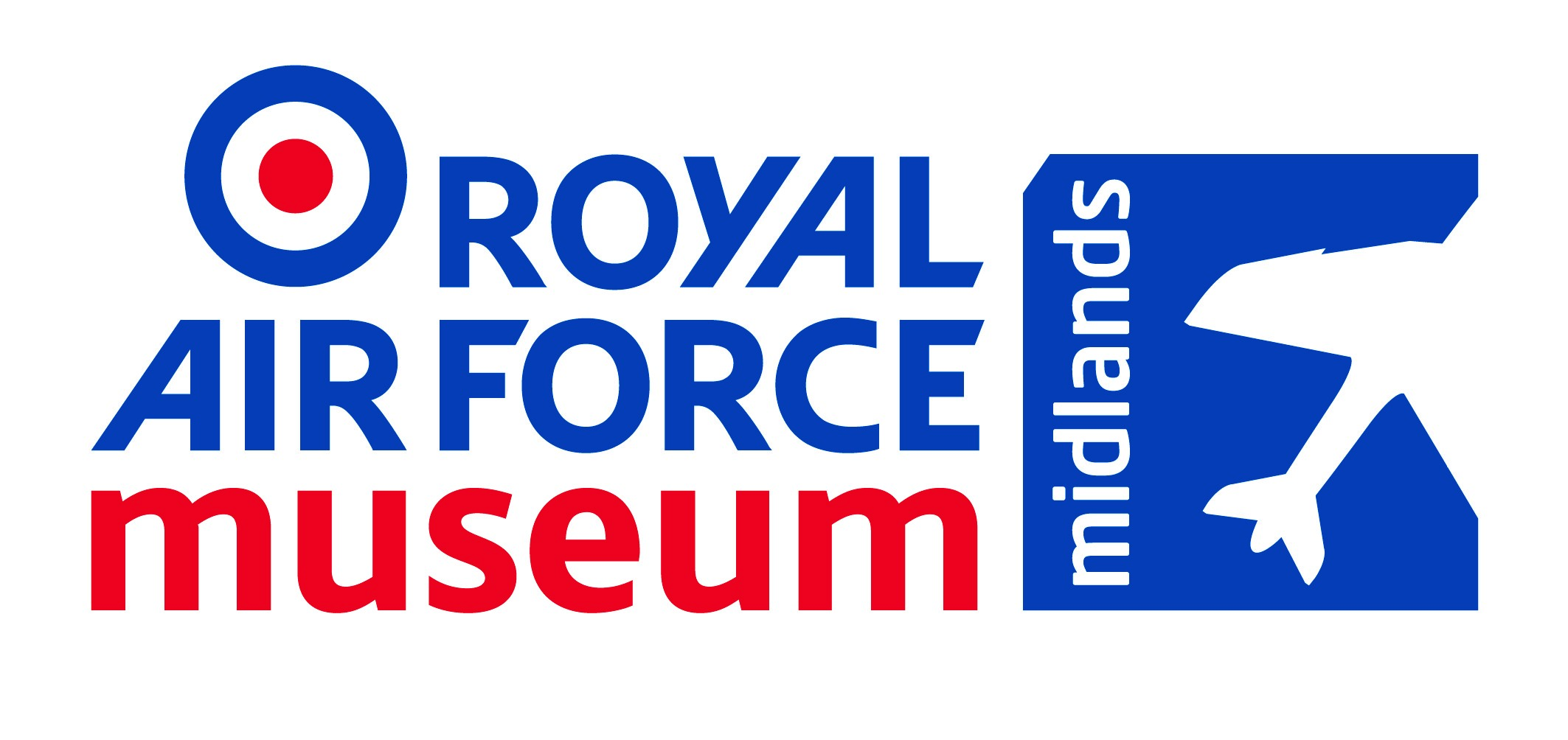 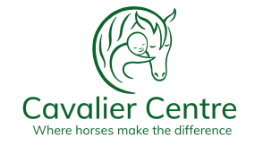 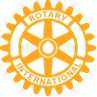 The Drum Coach
www.thedrumcoach.org
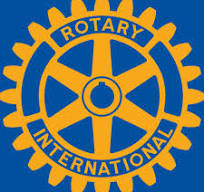 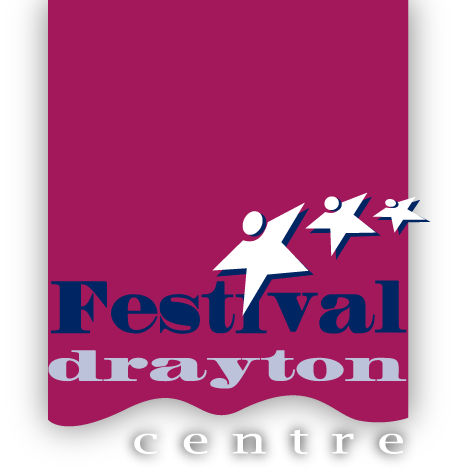 https://www.rafmuseum.org.uk/midlands/
https://cavaliercentre.org/
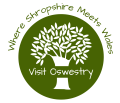 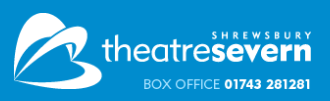 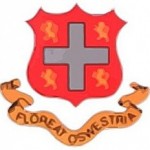 https://rotarymd.co.uk/
www.whitchurchrotary.org.uk/
http://www.festivaldraytoncentre.com/
www.theatresevern.co.uk/
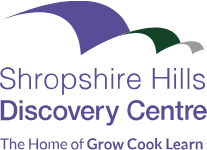 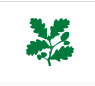 www.visitoswestry.co.uk/oswestry/guided-tour
www.oswestrytownmuseum.co.uk/
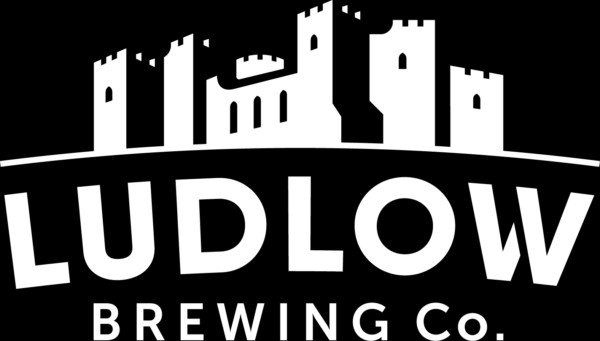 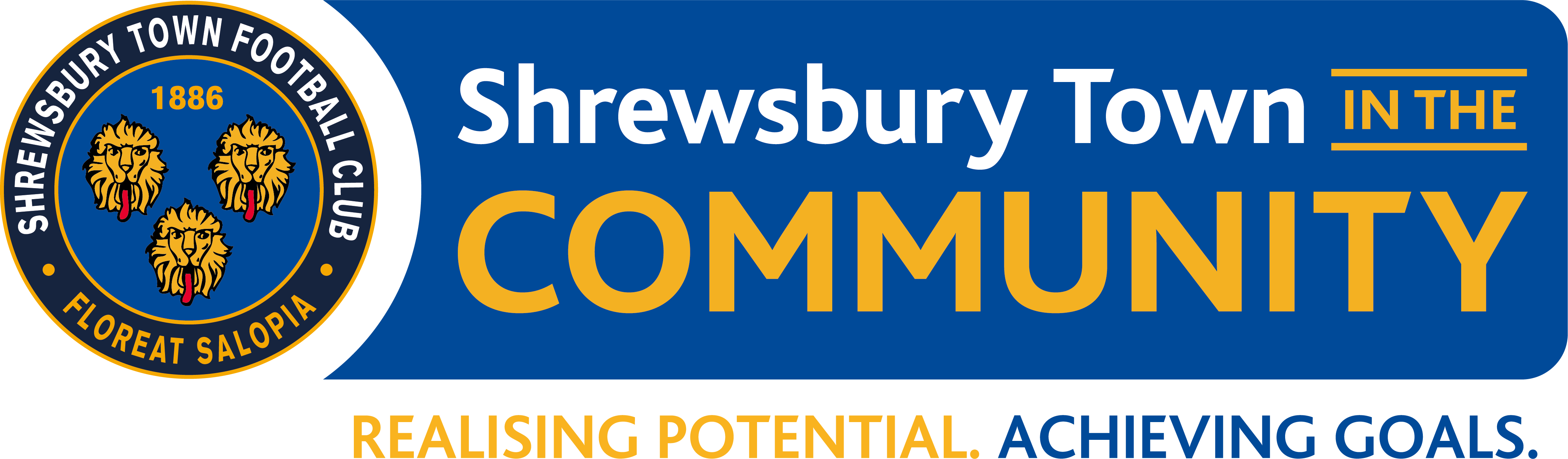 www.nationaltrust.org.uk/visit/shropshire-staffordshire/sunnycroft/the-garden-at-sunnycroft
www.shropshirehillsdiscoverycentre.co.uk/
https://www.shrewsburytown.com/
https://theludlowbrewingcompany.co.uk/